Start van de teelt
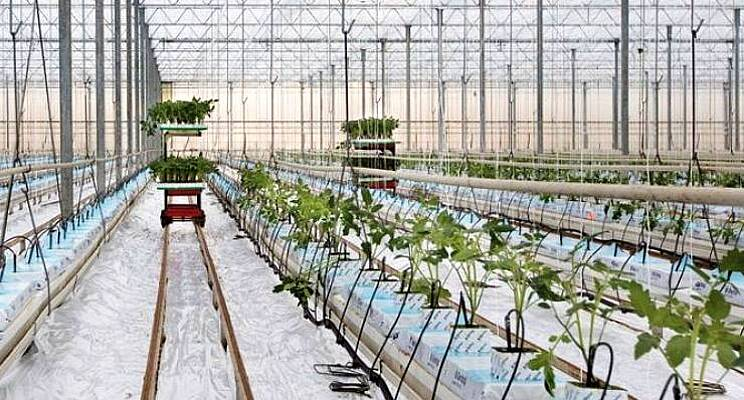 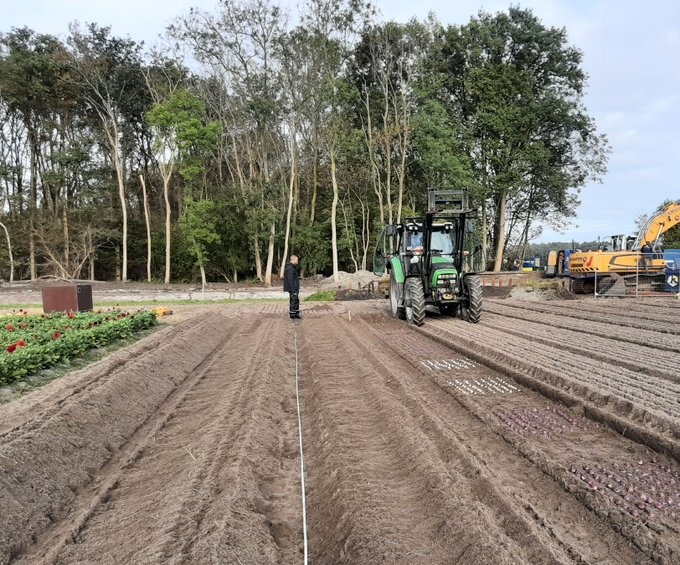 Start van de teelt
Programma Periode 3 schooljaar 2024-2025
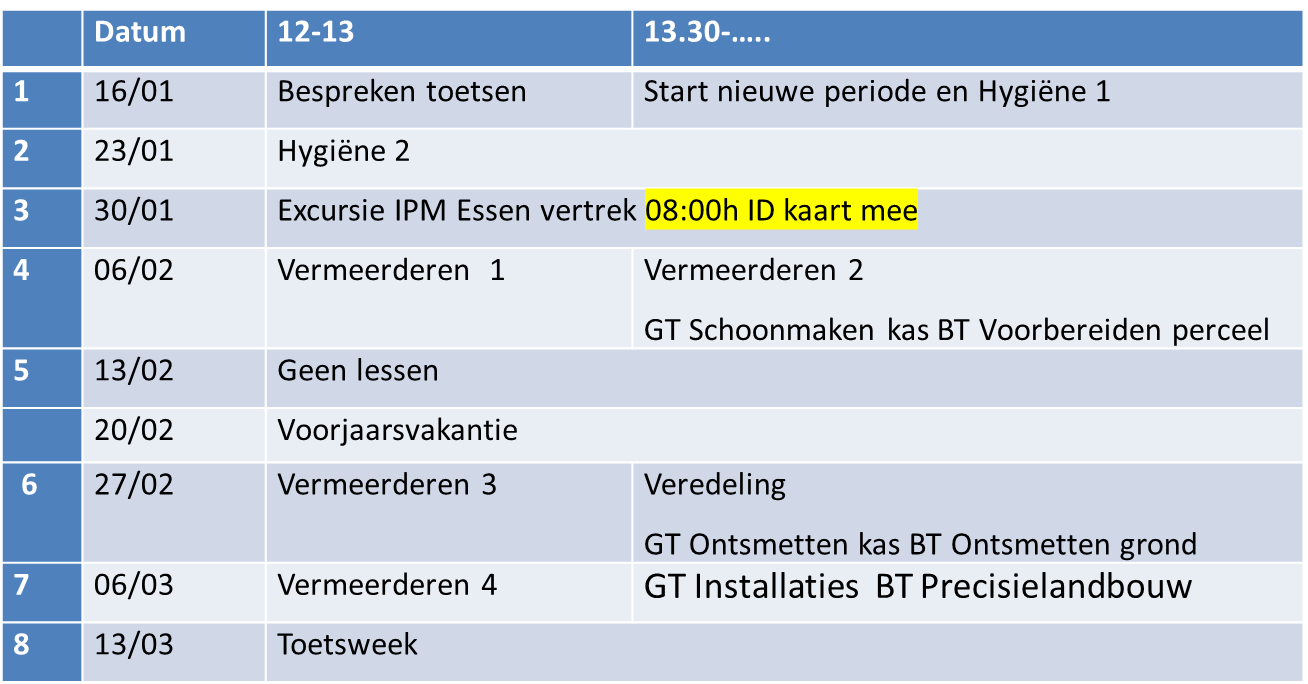 Start van de teelt
Les 2 Hygiene 2

Deze les:

Verspreiding & Herkennen van ziektes en plagen
Gebreksverschijnselen
Lesbrief 2
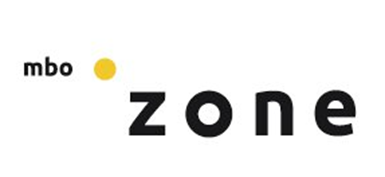 1. Herkennen van ziekten en plagen
Om te kunnen determineren is het belangrijk om van tevoren 
antwoord te krijgen op 3 vragen.


Hoe is de exacte naam van de plant (product) waar het over gaat
Denk daarbij aan gevoeligheid voor b.v. echte meeldauw
die rasafhankelijk is.
2. Wat zie je? 
Veel symptomen zijn b.v. het gevolg van een fysiologische afwijking 
in het product
3. Hoe is de geschiedenis van het product. 
Veel problemen worden veroorzaak door fouten gemaakt tijdens het oogsten, opslag of vervoer
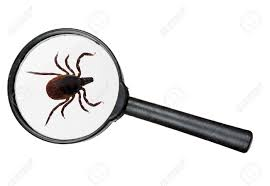 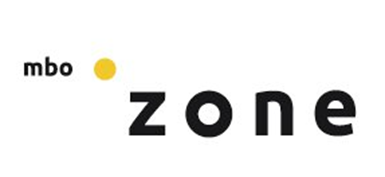 1. Herkennen van ziekten en plagen
Globaal kunnen we de problemen in 2 categorieën indelen.



Veroorzaakt door levende pathogenen zoals bacterie, schimmel
	 insect, aaltje of zoogdier.
Veroorzaakt door abiotische ( niet levende) factoren als   voedingstekort, temperatuur, fysiologische afwijkingen.

Er bestaat geen determinatietabel (indicatie tabel) voor ziekten, plagen en andere afwijkingen. In een overzicht willen we proberen om een beeld te krijgen.
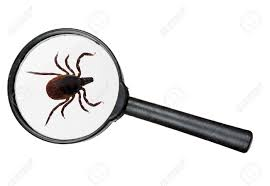 [Speaker Notes: Pathpogeen is ziekte veroorzaker
Abiotisch is niet levend]
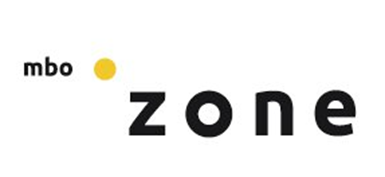 1. Herkennen van ziekten en plagen
Een eerste onderzoek.
1.1. Is de aantaster aanwezig
Nee. Ga naar 1.2.

1.2. Zijn er sporen, uitwerpselen of huiden aanwezig.
Nee. Ga naar 1.3

1.3. Er is een aantasting zonder duidelijke sporen van de oorzaak.
Schimmels (er is vaak mycelium te zien).
 Bacteriën (gaat vaak samen met veel vocht en een rottende geur).
Aaltjes (bodemaantasting of in stengel of blad)
Virus (zeer diverse symptomen).
Abiotische factoren
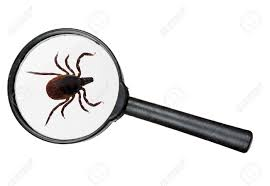 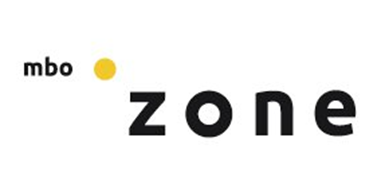 Scouten
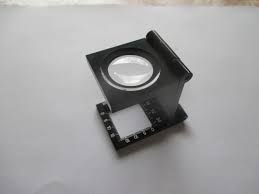 Een goede scout: 

Weet veel van ziektes en plagen
Weet welke preventieve maatregelen er zijn tegen ziekten en plagen
Is op de hoogte van de laatste ontwikkelingen op gebied van gewasbescherming
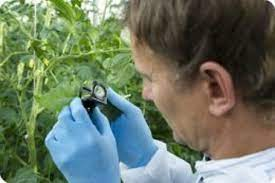 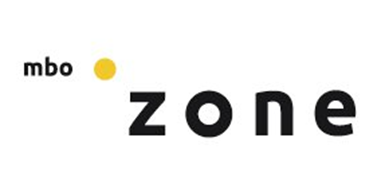 Vangplaten
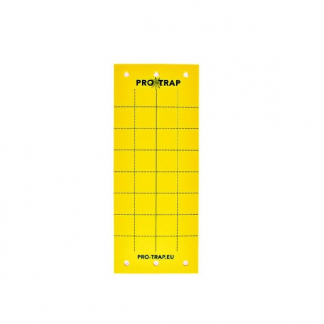 In de kleuren blauw en geel

Trekt voornamelijk witte vlieg, mineervlieg, trips en varenrouwmug aan.

Hang de platen zo dicht mogelijk bij de kop

Elke week controleren

Regelmatig vervangen
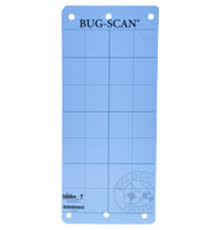 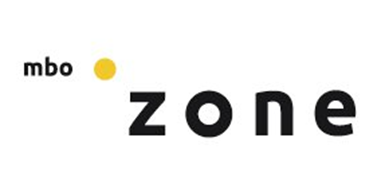 Scouten
Bij scouten is het belangrijk dat je de schadebeelden herkent:
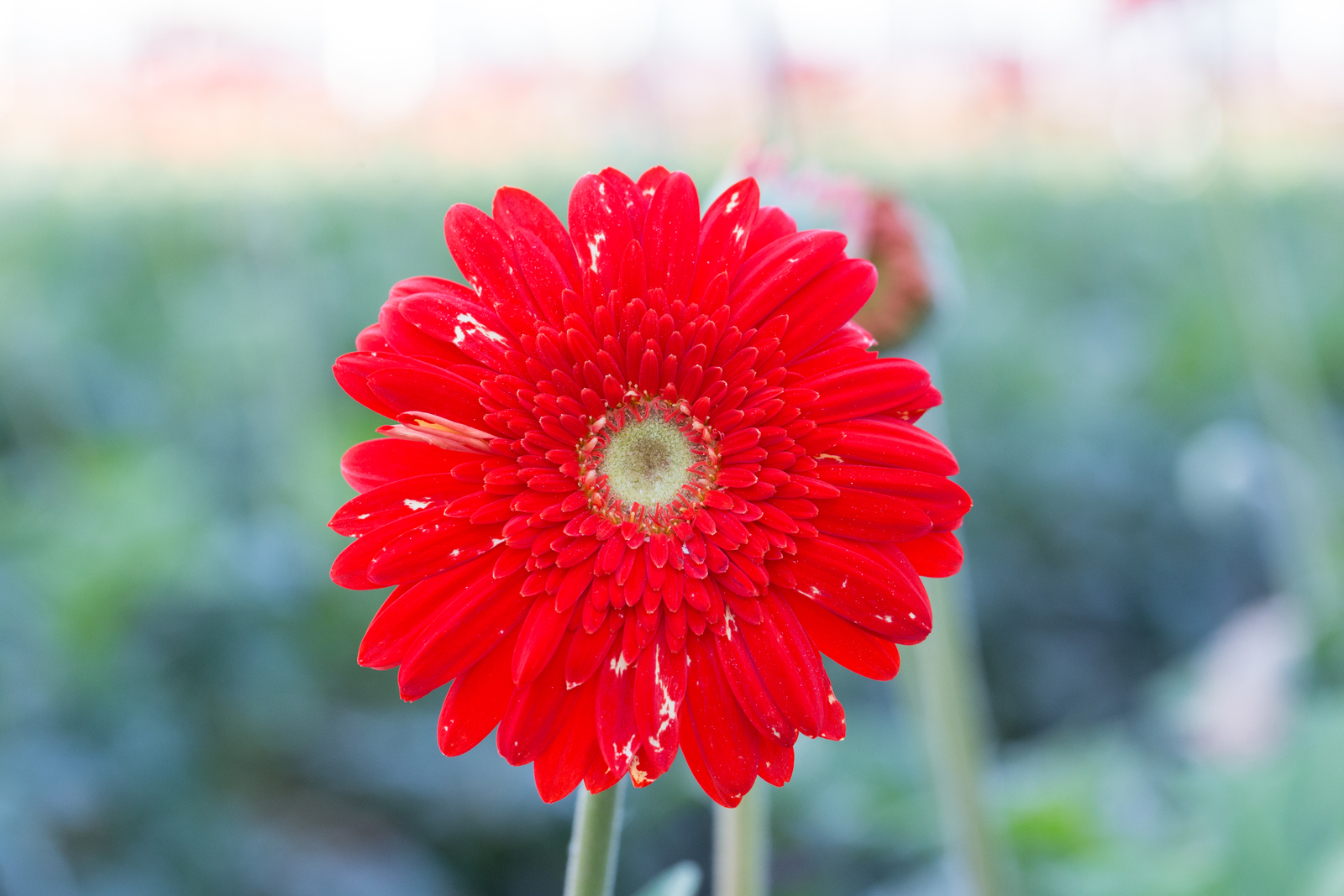 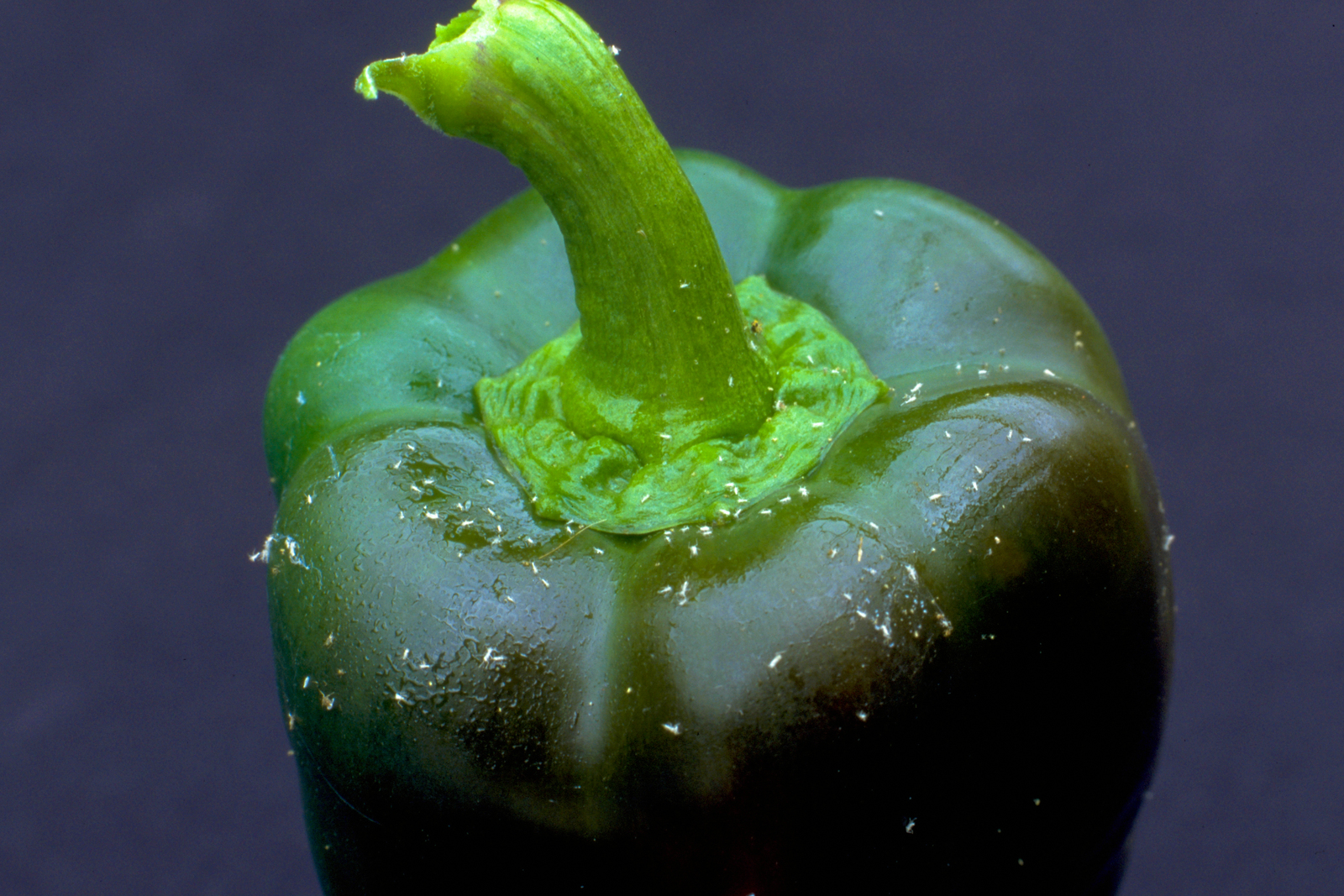 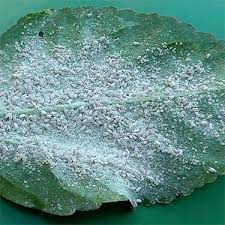 Witte vlieg
trips
luis
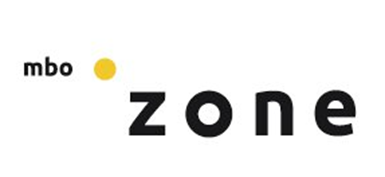 2: Determineren 
Herkennen van ziekten en plagen
Veroorzakers ziektes en plagen nogmaals op een rij:

Zoogdieren
Vogels
Slakken
Insecten
Aaltjes
Schimmels
Bacteriën
Virussen
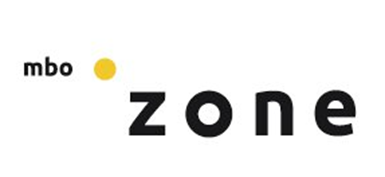 1: Determineren 
Herkennen van ziekten en plagen
Veroorzakers ziektes en plagen op een rij:

Zoogdieren
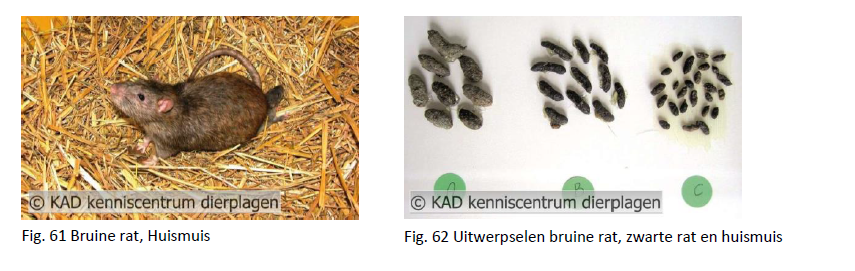 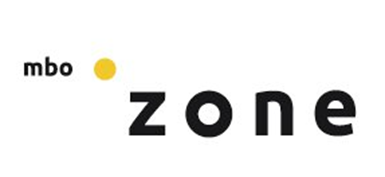 1. verspreiding van ziekten en plagen
Knaagdieren.

Vermeerdering.
Actieve verspreiding.Als de voedselbron weg is gaan ze zelf weg 
Passieve verspreiding.(via transport etc,)
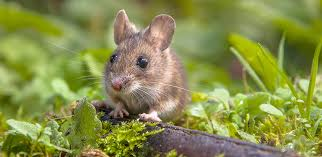 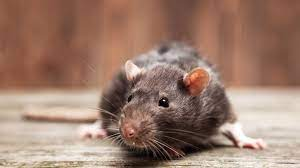 [Speaker Notes: De draagtijd van knaagdieren bedraagt meestal circa 3 weken. Dan worden (afhankelijk van de soort) 5 tot 10 jongen geboren. Na 2 tot 3 maanden is een jong vrouwtje geslachtsrijp. Incest is bij deze dieren mogelijk en niet strafbaar. Een bruine rat of huismuis wordt gemiddeld 1 jaar oud. De zwarte rat kan 2 jaar oud worden omdat dit dier meer beschut leeft.
Actieve verspreiding.
Dieren waarvan de voedselbron weg valt, zijn verplicht te verhuizen. Dit gebeurt b.v. bij het leeg halen van dierstallen of andere gebouwen. 
Passieve verspreiding:
Bruine rat is een echte cultuurvolger. Via voedseltransport met auto, trein, vliegtuig en schip verplaatst hij zich over de gehele wereld. Een goede controle hierop is tijdens het transport dan ook geen overbodige luxe.]
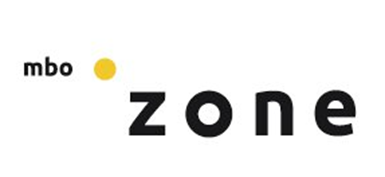 1.Schade knaagdieren
Serieuze knaagschade kan ernstige gevolgen hebben, zoals bijvoorbeeld onveilige werksituaties, stroomuitval, brand door kortsluiting, kapotte toestellen, machines, voertuigen en landbouwvoertuigen.

In de boomteelt kunnen konijnen etc ook serieuze schade aan planten toebrengen
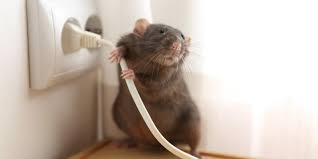 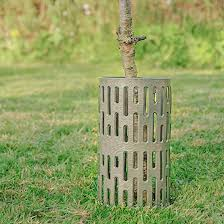 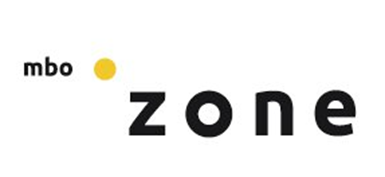 2: Determineren 
Herkennen van ziekten en plagen
Veroorzakers ziektes en plagen op een rij:

Vogels
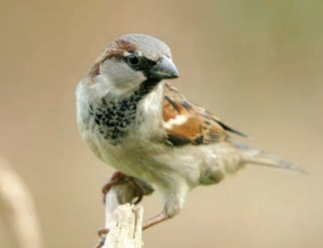 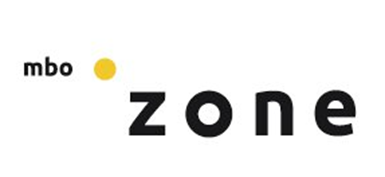 Schade vogels
Vogels kunnen op het land flinke schade aanrichten. Ze pikken gewassen als granen, maïs, bollen, fruit en groenten kapot.

De vogels bevuilen gewassen en trekken (jonge)planten uit potjes.

Ook is bekent dat vogels het komkommerbont virus kunnen overdragen in kassen
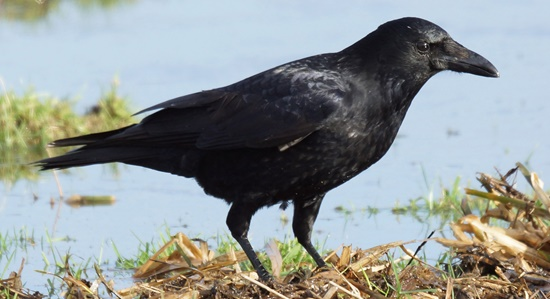 Lees meer over Komkommerbont virus:
https://edepot.wur.nl/260075
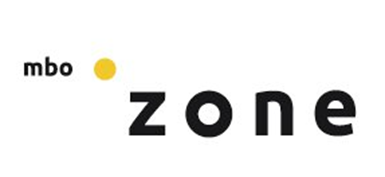 2: Determineren 
Herkennen van ziekten en plagen
Veroorzakers ziektes en plagen op een rij:

Slakken
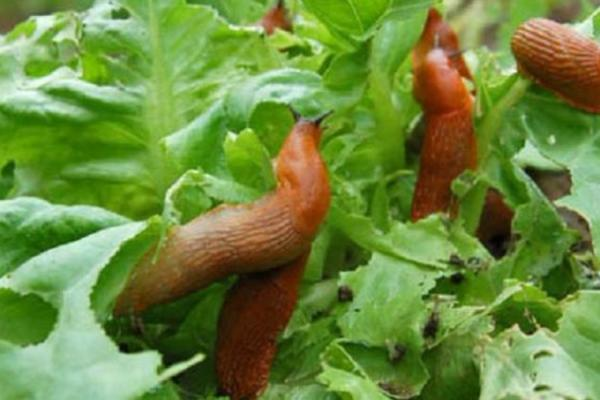 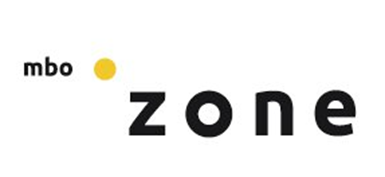 Schade door slakken
Slakken zijn nachtdieren, ze verlaten hun schuilplaats bij schemer om op zoek te gaan naar malse hapjes. Een natte ondergrond komt hun daarbij uitstekend van pas.

Ze laten zich leiden door hun reukorgaan maar het slijmspoor dat ze een vorige keer achterlieten is ook een hulp om hun favoriete plant terug te vinden. 

Ze gedijen bij warme temperaturen. Zodra de grond begint op te warmen in het voorjaar worden ze actief!
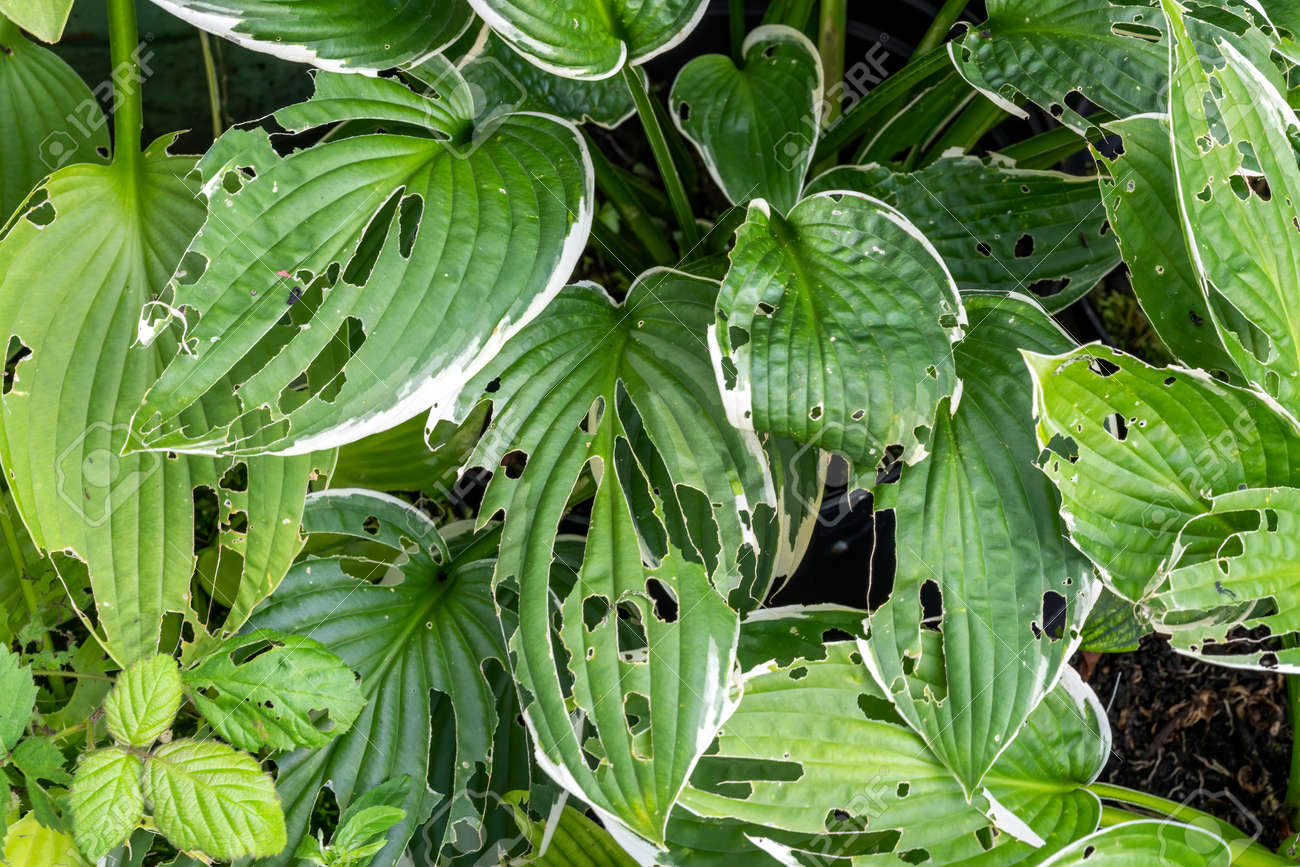 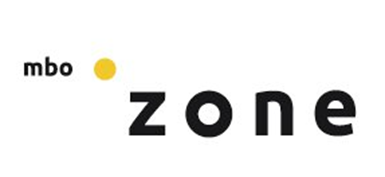 Schade door slakken
Slakken zijn hermafrodiet, wat er op neerkomt dat alle slakken eitjes kunnen leggen! Ze zijn zowel mannelijk als vrouwelijk hoewel ze elkaar nog steeds nodig hebben voor de bevruchting. 

Elke slak kan per keer tot 80 eitjes deponeren en dit wel een vijftal keren op een seizoen.
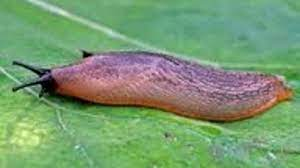 Slakken
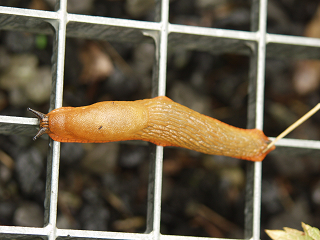 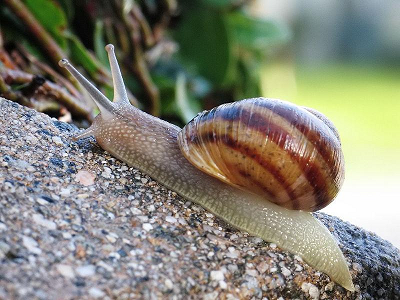 Huisjesslak
Naaktslak
19
Slakken
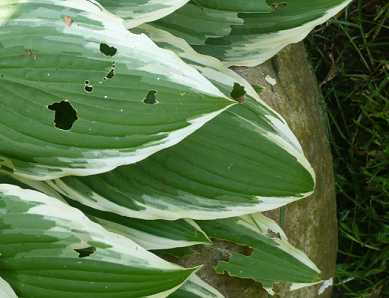 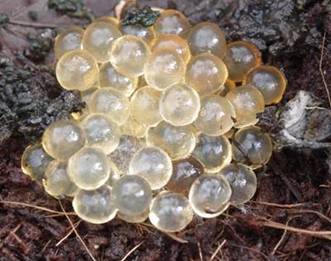 Vraatschade
Slakken eitjes
20
Slakken
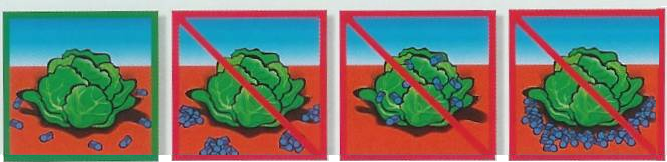 DIT GELDT VOOR ALLE SLAKKENKORRELS
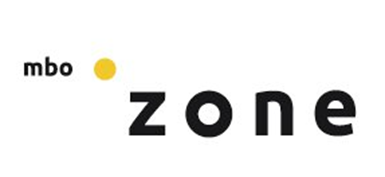 1. Epidemiologie: 
verspreiding van ziekten en plagen
Insecten en mijten.

Mijten zijn spinachtigen en hebben 8 poten

Insecten  hebben 6 of minder poten
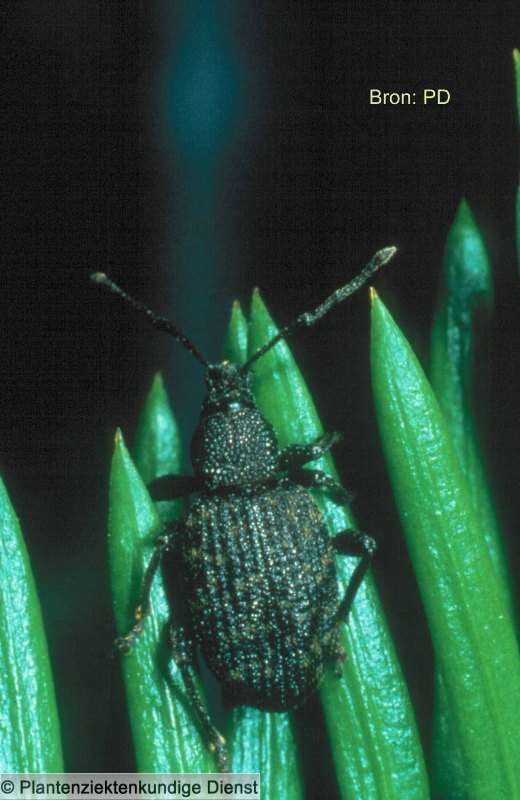 Insecten
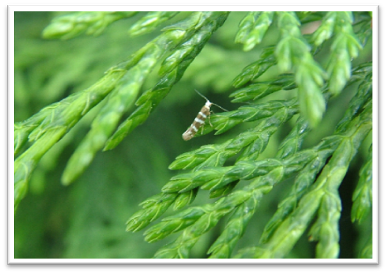 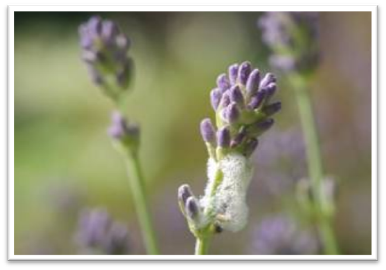 Schuimcicade
Mineermot
23
Insecten
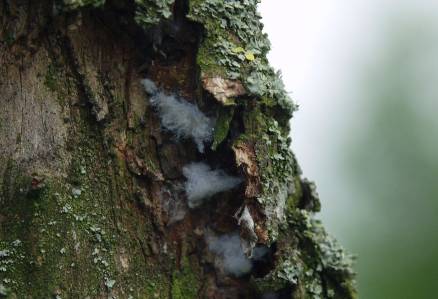 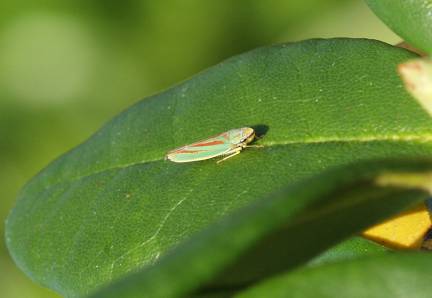 Rhodondendroncicade
Bloedluis op appel
Kevers en rupsen
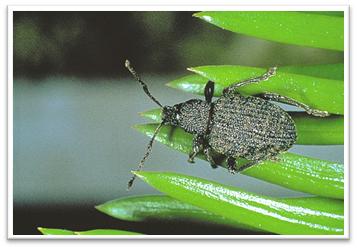 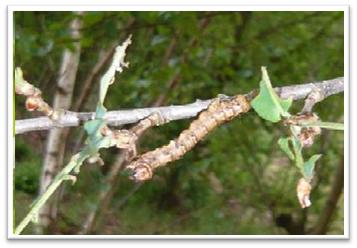 Kevers
Rupsen
Levenscyclus van de taxuskever
= Schadelijke periode
[Speaker Notes: engerling]
Hardnekkige insecten
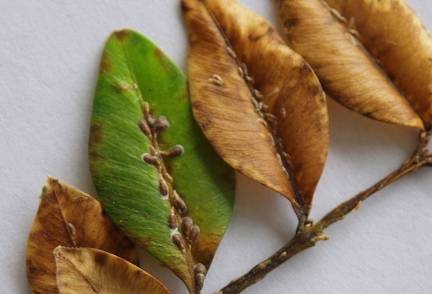 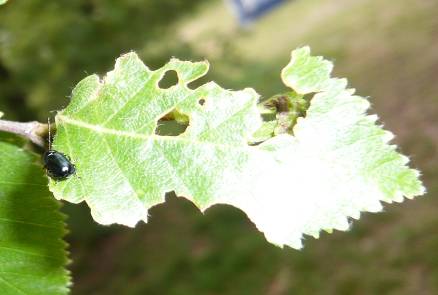 Kommaschildluis op buxus
Kever op berk
Insecten
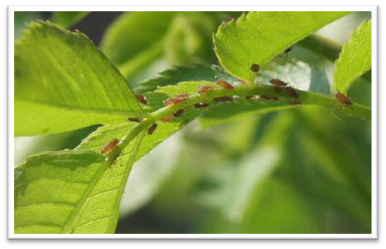 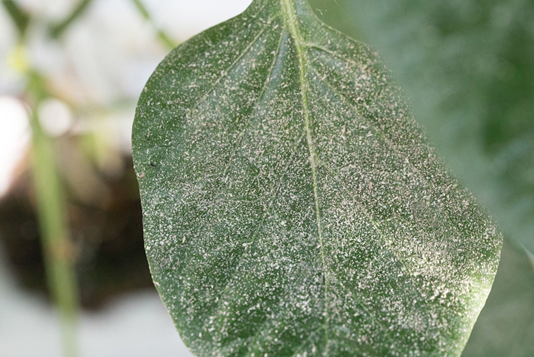 Schade bladluizen
Bladluizen
28
[Speaker Notes: 100 soorten luizen in nederland]
Insecten
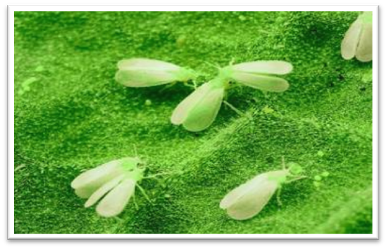 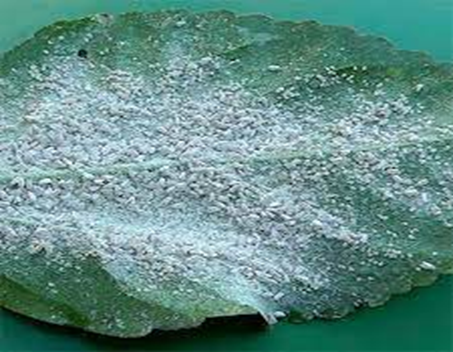 Schade Witte vlieg
Witte vlieg
29
Hardnekkige insecten
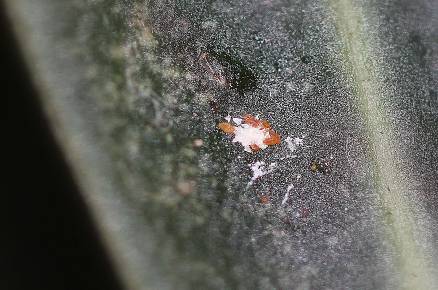 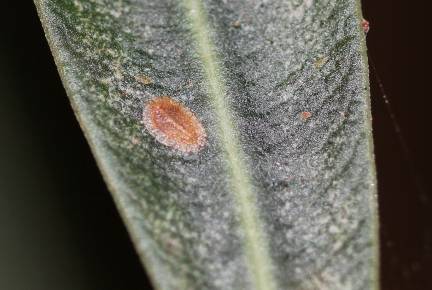 Schildluis op oleander
Schildluis op oleander
30
Hardnekkige insecten
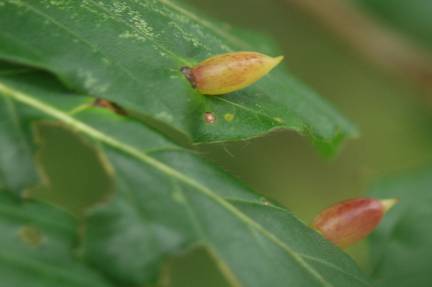 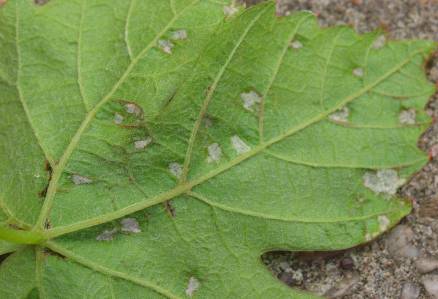 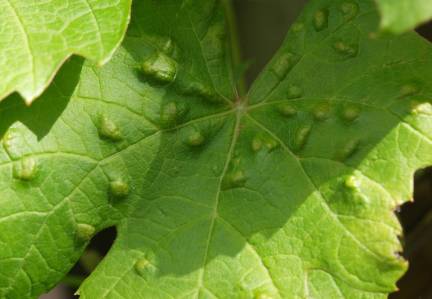 Viltmijt op druif (bovenkant & onderkant)
Galmijt (op beuk)
Hardnekkige insecten
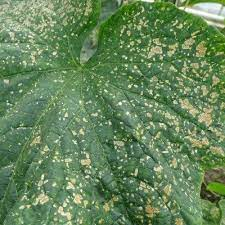 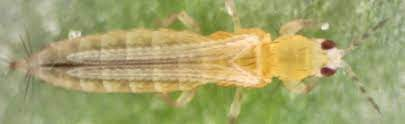 Trips
Schade trips
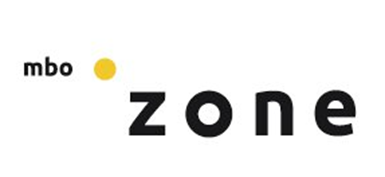 Determinering ziekten, plagen en andere afwijkingen
Veroorzakers ziektes en plagen op een rij:

Aaltjes
https://www.glastuinbouwnederland.nl/nieuws/mogelijke-quarantainestatus-voor-wortelknobbelnematode/pagina/4/
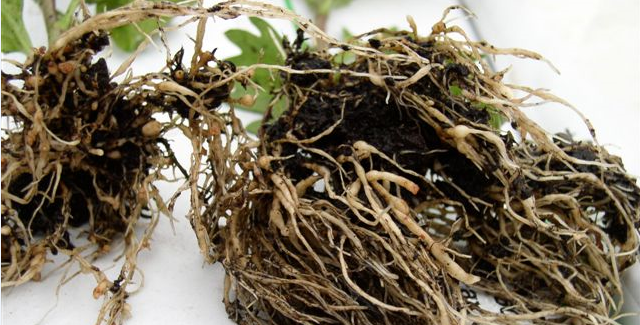 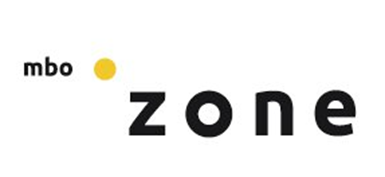 1. verspreiding van ziekten en plagen
Nematoden
Verspreiding door:

Besmet plantmateriaal.
Besmette grond.
Aanhangende grond.
Mens en dier.
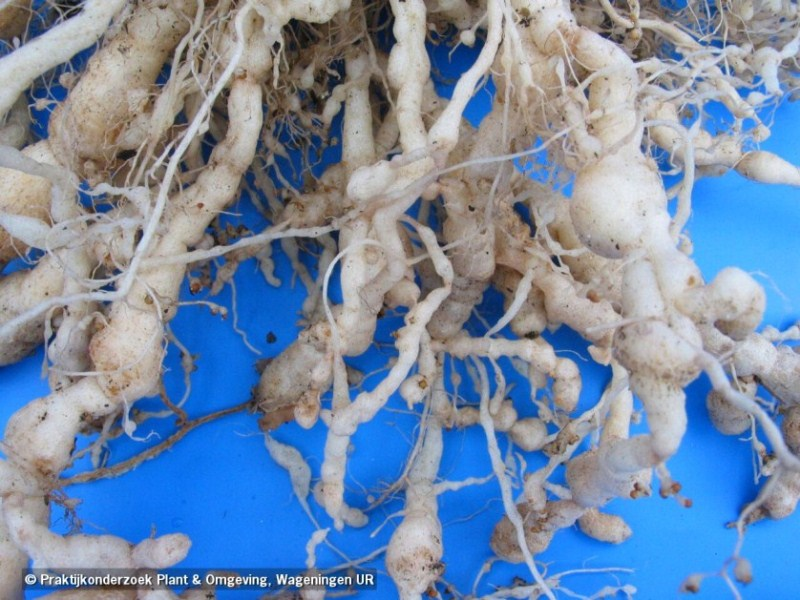 [Speaker Notes: aaltjes]
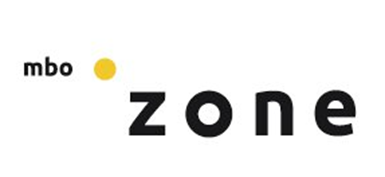 2: Determineren 
Herkennen van ziekten en plagen
Veroorzakers ziektes en plagen op een rij:

Schimmels
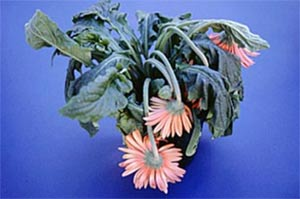 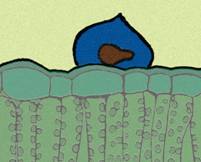 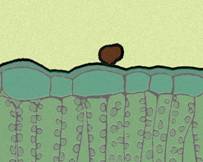 Contact
Kieming
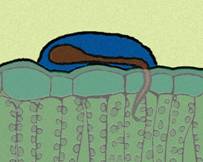 Hechting & Infectie
Ontwikkeling van een schimmel
Schimmelsporen
Waterdruppel
Kiembuis
Bladweefsel
36
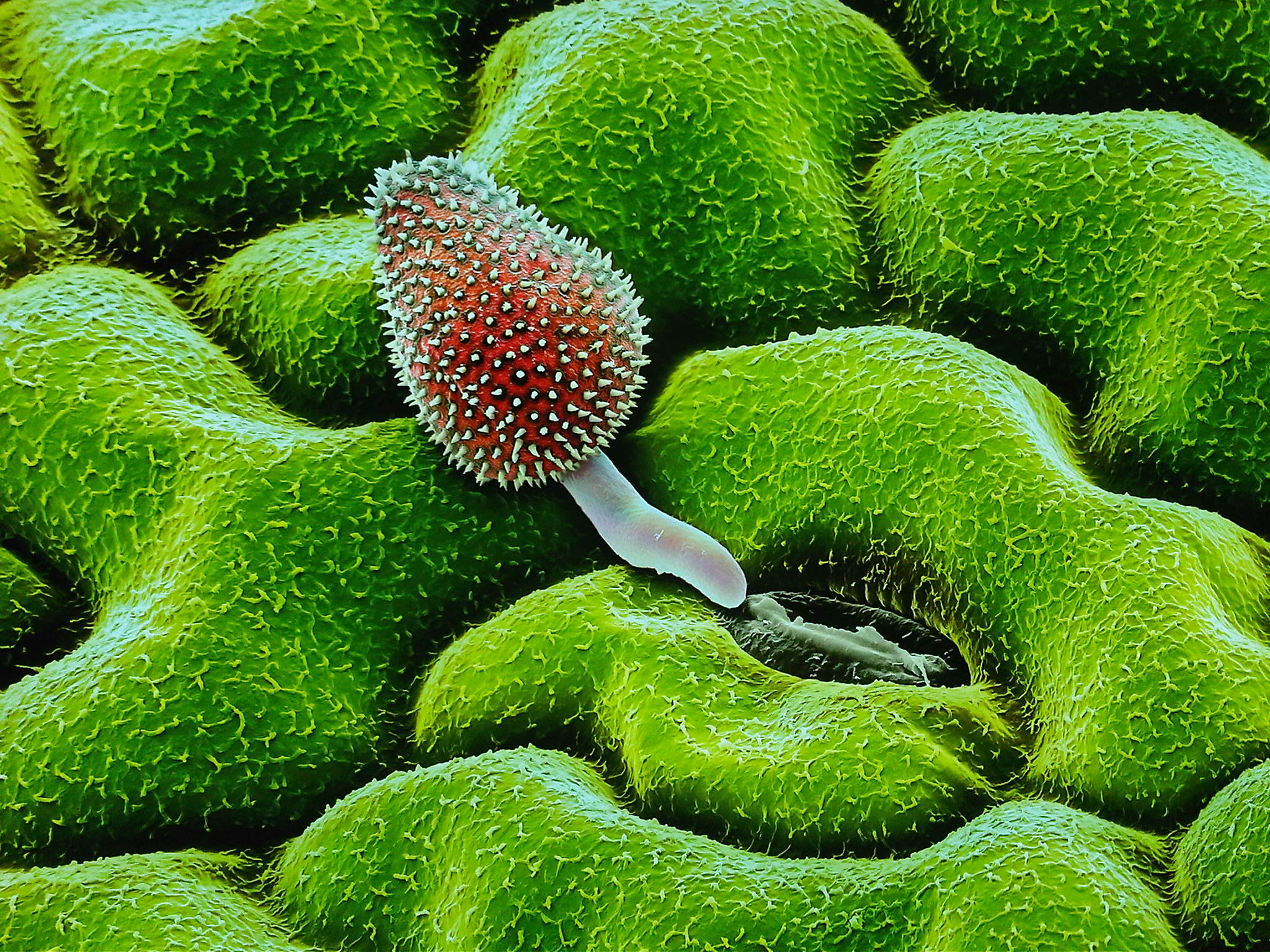 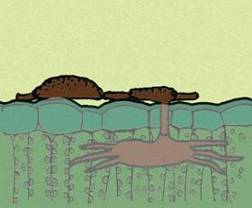 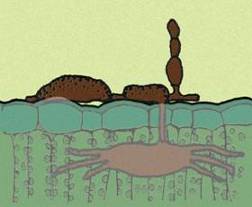 Myceliumgroei
Sporen ontwikkeling
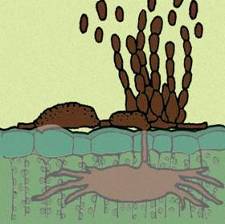 Volwassen sporen
Ontwikkeling van een schimmel
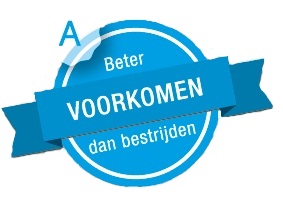 Verspreiding sporen 
(in miljoenen)
38
Schimmelinfecties voorkomen
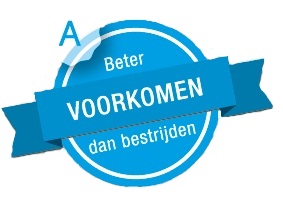 Bemesting en grond
Een goed bemeste plant zal veel minder last hebben van ziektes. 

Maar ook een goede bodemstructuur is van groot belang.
Schimmels voorkomen
Zonder vocht kunnen sporen niet kiemen

In de morgen water geven, blad niet bevochtigen

In het voorjaar zeker bij infectiegevaar behandelen, ook
al is er nog niets te zien

Optijd spuiten, behandelingen herhalen, 1x spuiten helpt niet
(kennis van de cyclus)

Aangetaste plantendelen zijn verloren en bevatten 
miljoenen sporen (geen genezing meer mogelijk)

infectiebron verwijderen en vernietigen
39
Schimmels
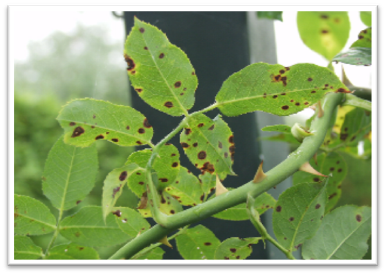 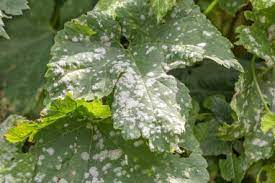 Sterroetdauw
Meeldauw
40
Schimmels
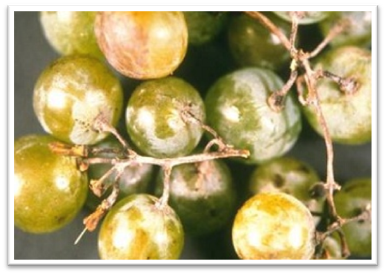 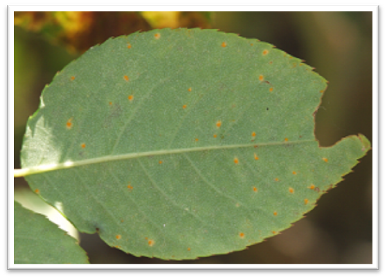 Meeldauw
Roest
41
Schimmels
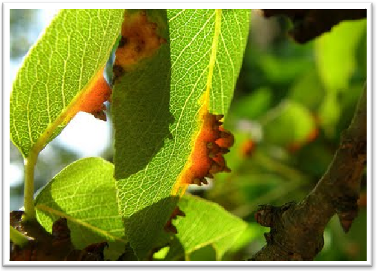 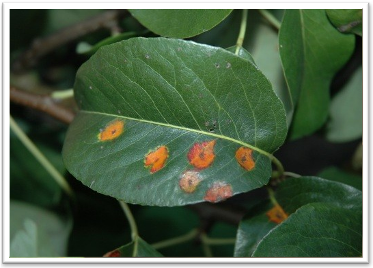 Roest in peer
Roest in peer
42
Schimmels
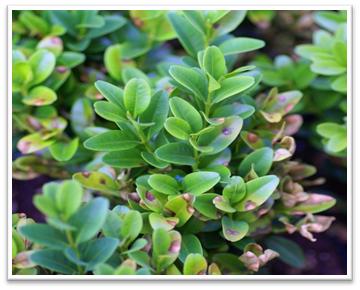 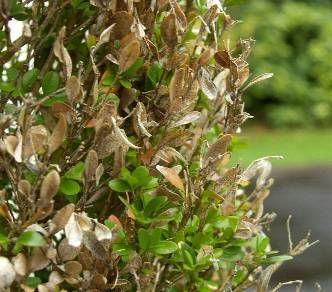 Buxus schimmel (Cylindrocladium)
Buxus schimmel (Voluntella)
43
Schimmels
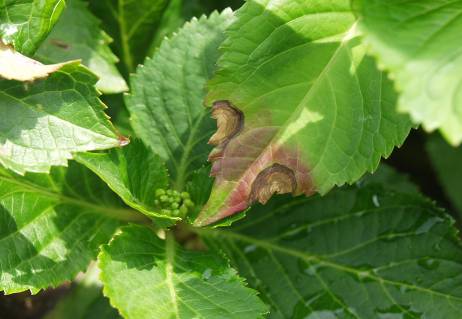 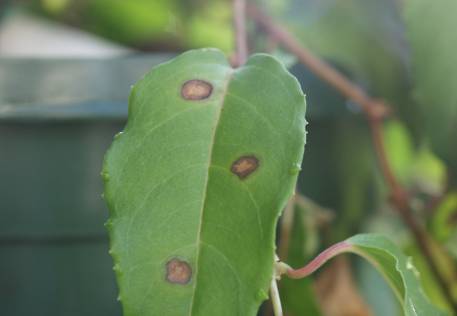 Bladvlekkenziekte in Fuchsia
Bladvlekkenziekte in Hortensia
Schimmels
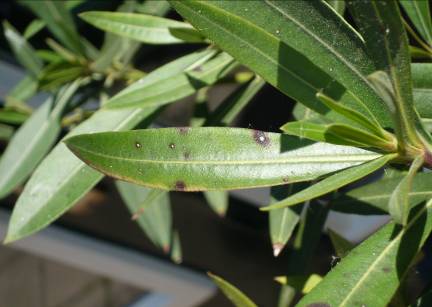 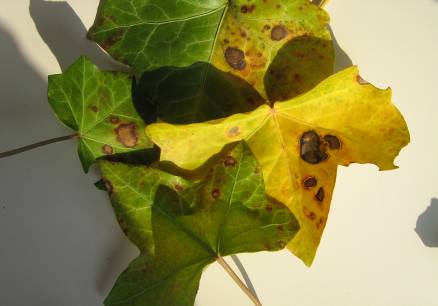 Bladvlekkenziekte in Hedera
Bladvlekkenziekte in Oleander
Schimmels
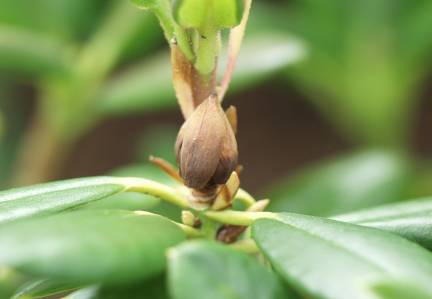 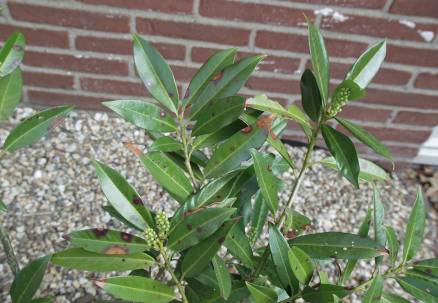 Knopsterfte
Hagelschotziekte
Aardappelziekte
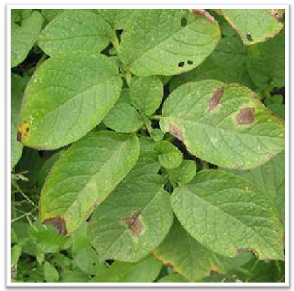 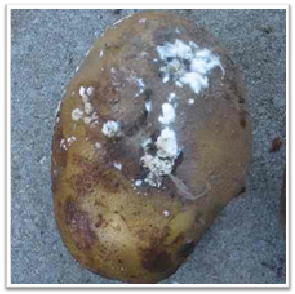 Knol Phytophthora
Blad Phytophthora
47
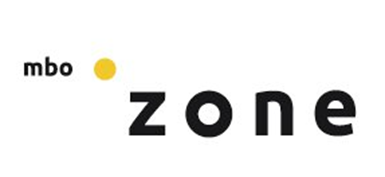 2: Determineren 
Herkennen van ziekten en plagen
Veroorzakers ziektes en plagen op een rij:

Bacteriën
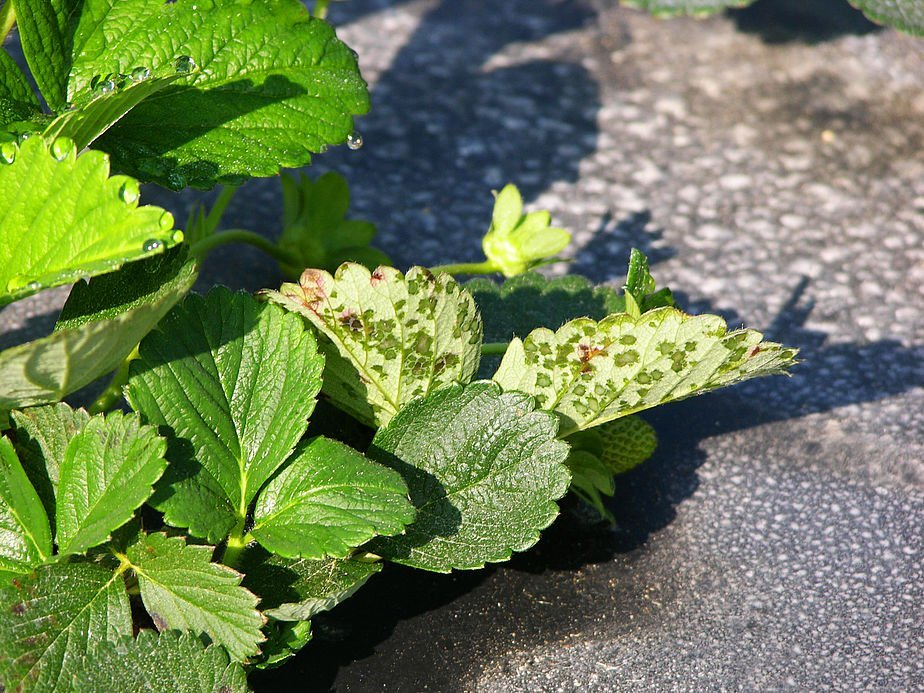 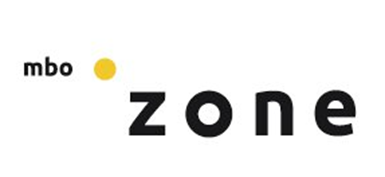 Bacteriën
Symptomen van een plantenziekte veroorzaakt door een bacterie zijn heel divers: vlekjes op bladeren en vruchten, verwelking, rotting, tumor, kanker en afsterven van twijgen. 

Gevorderde infecties kunnen de hele plant aantasten. In bacterieziek plantenweefsel zijn tientallen miljoenen bacteriecellen aanwezig die zichtbaar kunnen worden in kleverige druppels op het aangetaste weefsel.

Bacterie is erg besmettelijk, een plant kan zich niet herstellen en bestrijding is niet mogelijk
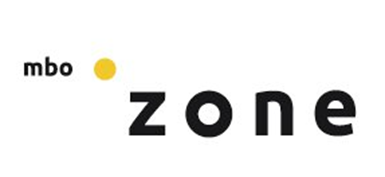 2: Determineren 
Herkennen van ziekten en plagen
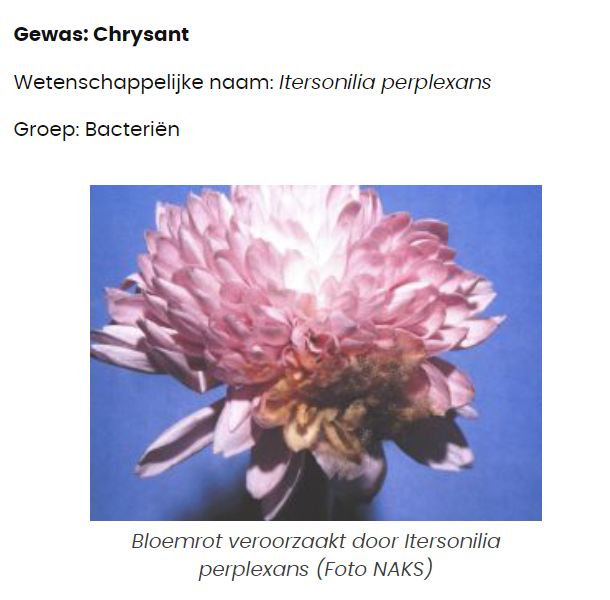 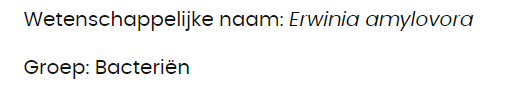 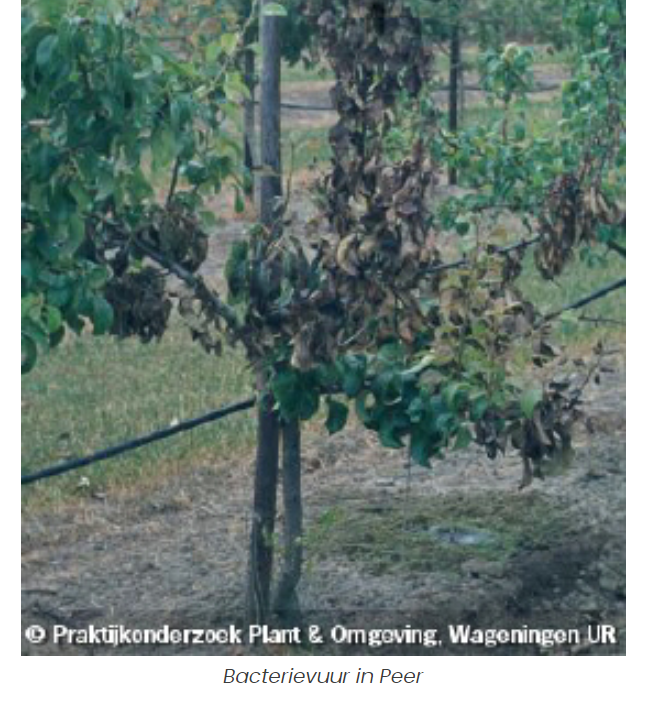 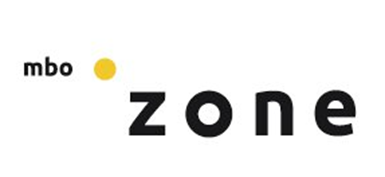 2: Determineren 
Herkennen van ziekten en plagen
Veroorzakers ziektes en plagen op een rij:

Virussen
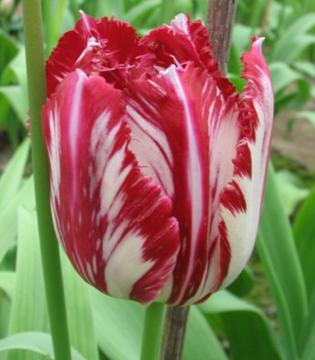 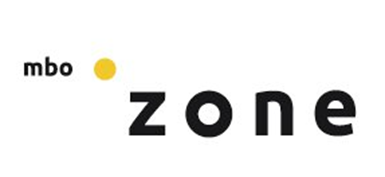 1. verspreiding van ziekten en plagen
Virus.
Overdracht door vectoren:
Bladluizen.
Trips.
Witte vlieg.
Mijten.
Nematoden.
Schimmels.
Mens en machine.
Plantcontact.
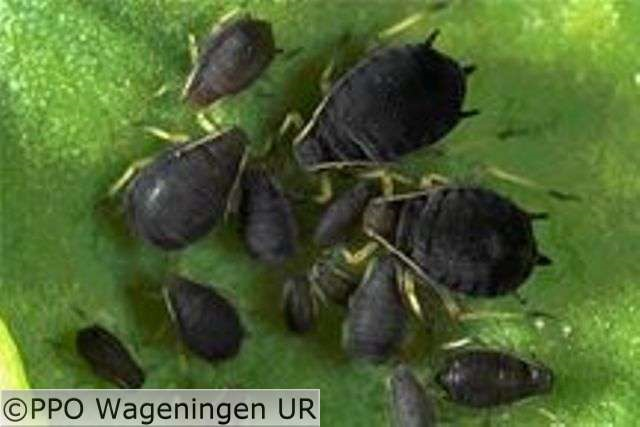 [Speaker Notes: Virus kan op veel manieren overgebracht worden. Veel insecten spelen daarbij een rol. Daarnaast worden ook veel virussen door plantencontact overgebracht o.a. bij het oogsten of het vermeerderen.]
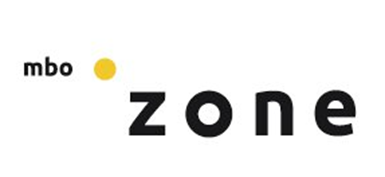 1. Verspreiding van ziekten en plagen
Virus

Waar komen virussen vandaan?
Virussen uit partij zelf.
Virussen uit partij uit de buurt.
Virussen uit ander gewas uit de buurt.
Virus vanuit onkruid.
Vliegende vectoren besmet met virus.
Bodemgebonden vector met virus.
Virus op mens, dier en machine.
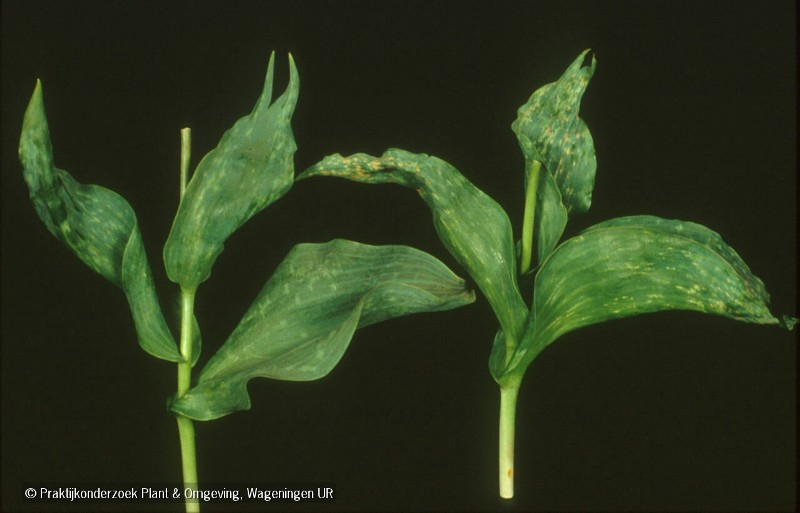 [Speaker Notes: Onkruiden worden vaak vergeten als mogelijke bron.
Vliegende vectoren zijn b.v. luizen, trips e.d.
Bodemgebonden vectoren zijn vrijlevende aaltjes en schimmels die zich van een zieke plant naar een gezonde plant kunnen verplaatsen.]
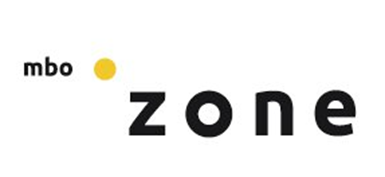 1. Verspreiding van ziekten en plagen
Virus
De ziekten door virussen veroorzaakt lijken vaak op erfelijke afwijkingen. Bladeren worden gevlekt, soms krullen bladeren of ontstaat er een groeistoornis.

Bladluizen zijn beruchte virusoverdragers. Tegen virussen zijn er geen bestrijdingsmiddelen beschikbaar. Daarom is het belangrijk dat uitgangsmateriaal of stekmateriaal virusvrij is.
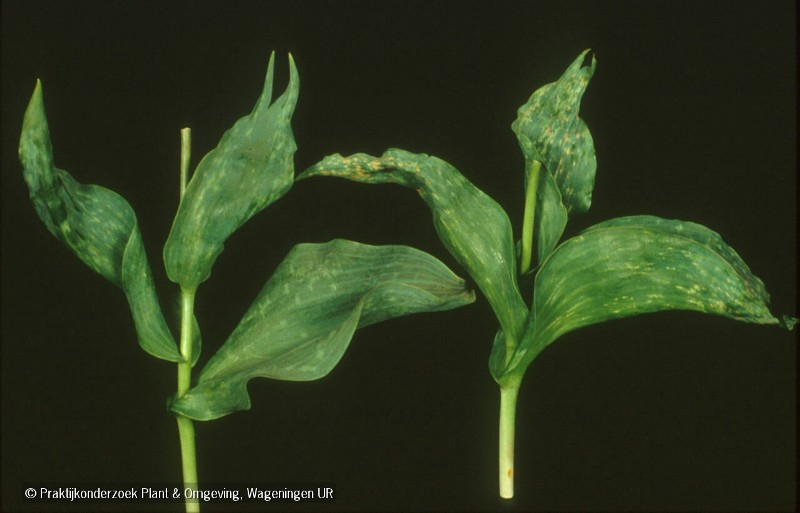 [Speaker Notes: Onkruiden worden vaak vergeten als mogelijke bron.
Vliegende vectoren zijn b.v. luizen, trips e.d.
Bodemgebonden vectoren zijn vrijlevende aaltjes en schimmels die zich van een zieke plant naar een gezonde plant kunnen verplaatsen.]
Oorzaken van Schimmels en Insecten en hoe ze te voorkomen
55
Bemestingsproblemen – ziekten/plagen
Overbemestingen (vooral met N):

Mijten: spintmijten, roestmijten, …
Insecten: bladluizen, rupsen, witte vliegen, bladvlooien, schildluizen, tripsen, …
Schimmels: valse meeldauwen, witziekten, Fusarium, Rhizoctonia, Sclerotinia, Botrytis, …
Bacteriële infecties (Hedera, Zanthedeschia, Hydrangea,…)


Onderbemestingen:

Schimmels: Pythium, Didymascella thujina, loodglans, Septoria, rooddraad, …
Insecten: bladluizen, rupsen, witte vliegen, bladvlooien, schildluizen, tripsen, …
Schimmels: valse meeldauwen, echte meeldauw, Fusarium, Roest, sterroetdauw, …
Diverse andere factoren
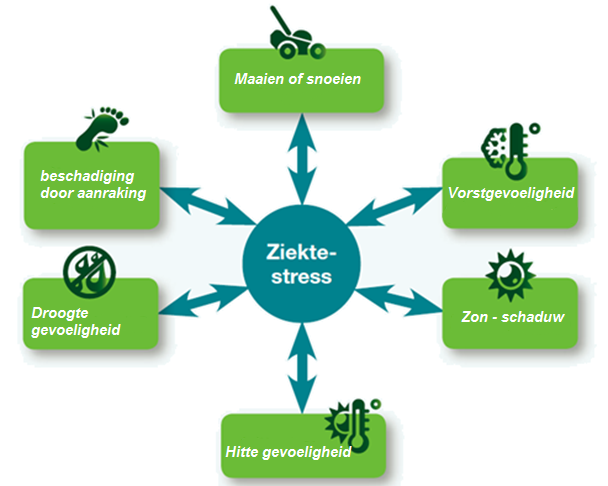 Overmaat en Gebreksverschijnselenabiotische afwijkingen
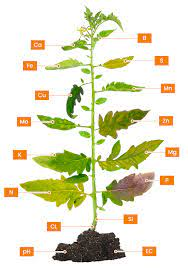 Te veel Natrium (N)
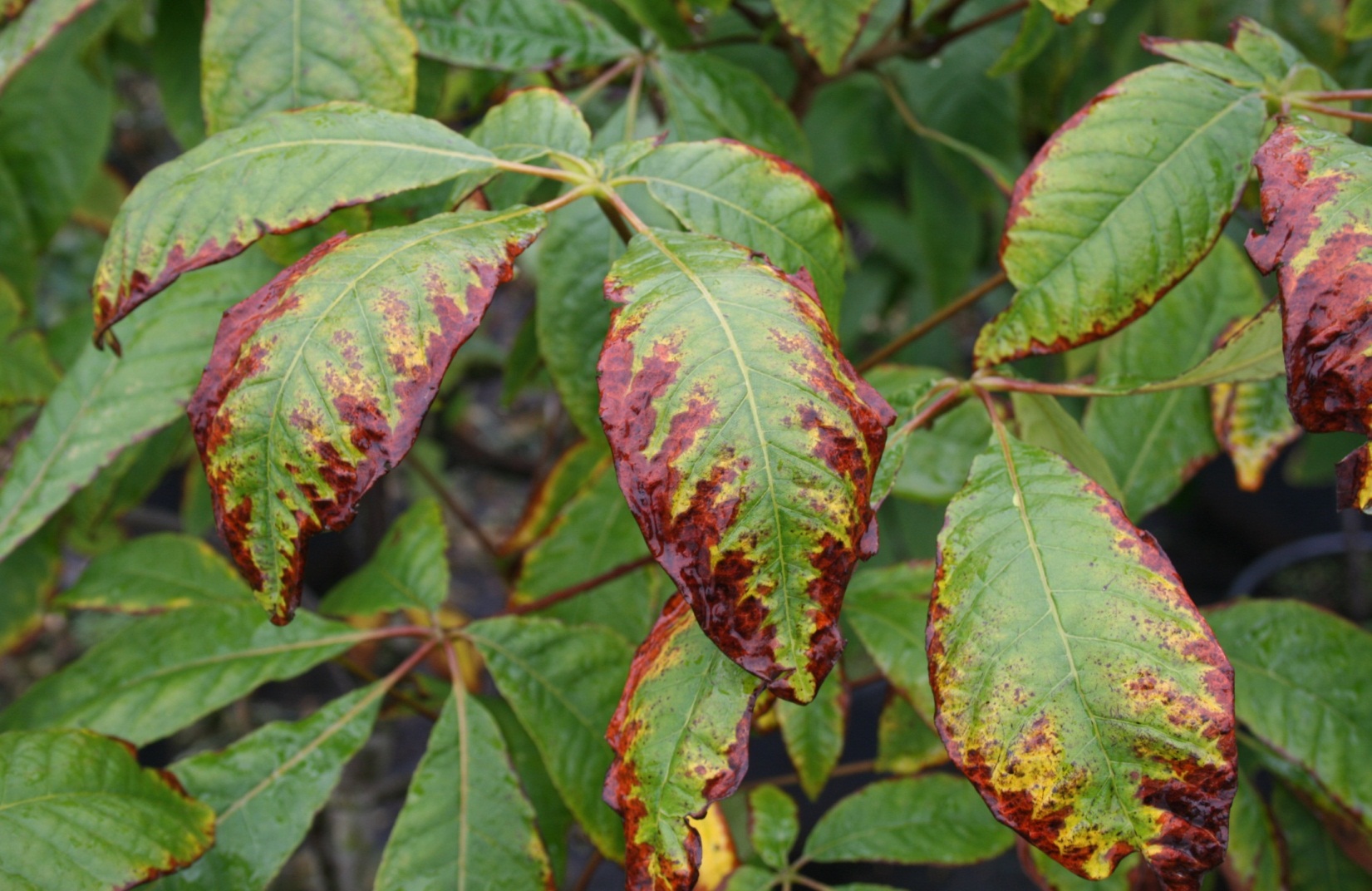 K  kalium
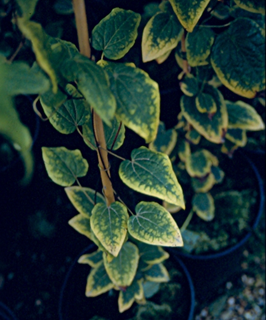 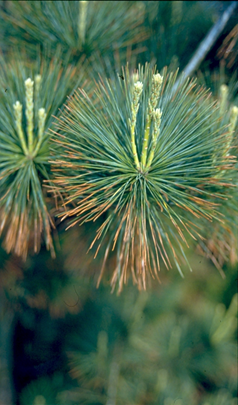 Op de oudste bladeren
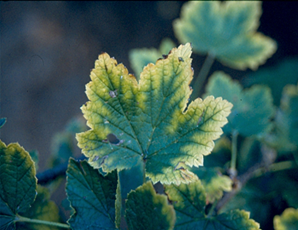 Fe ijzer
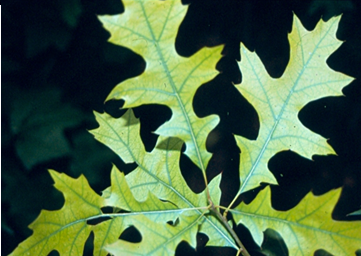 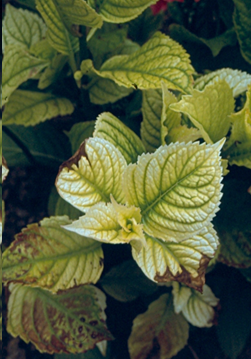 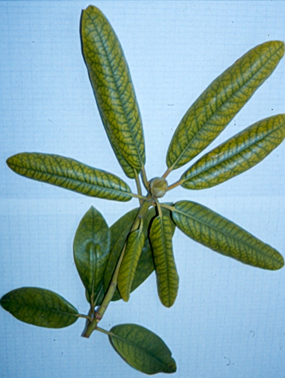 Op de jongste bladeren
Mg magnesium
Op de oudste bladeren
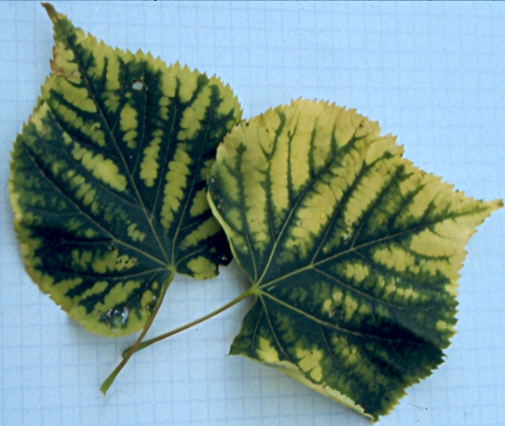 N  natrium
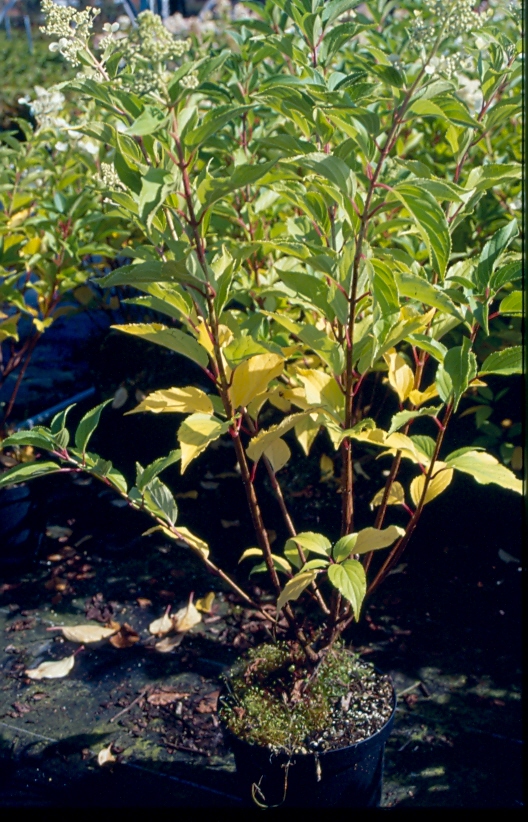 Bladverliezend
Op de oudste bladeren
►
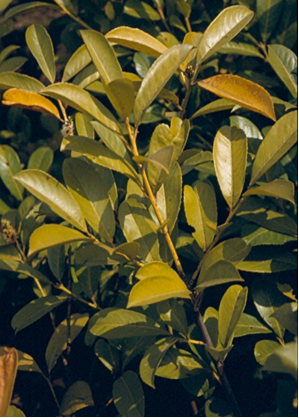 Bladhoudend
Op jonge en oude bladeren
		
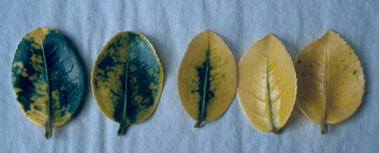 Cu koper
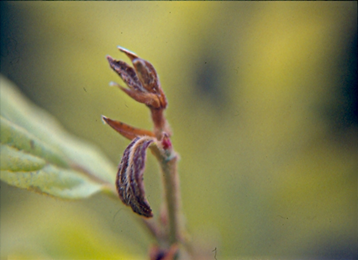 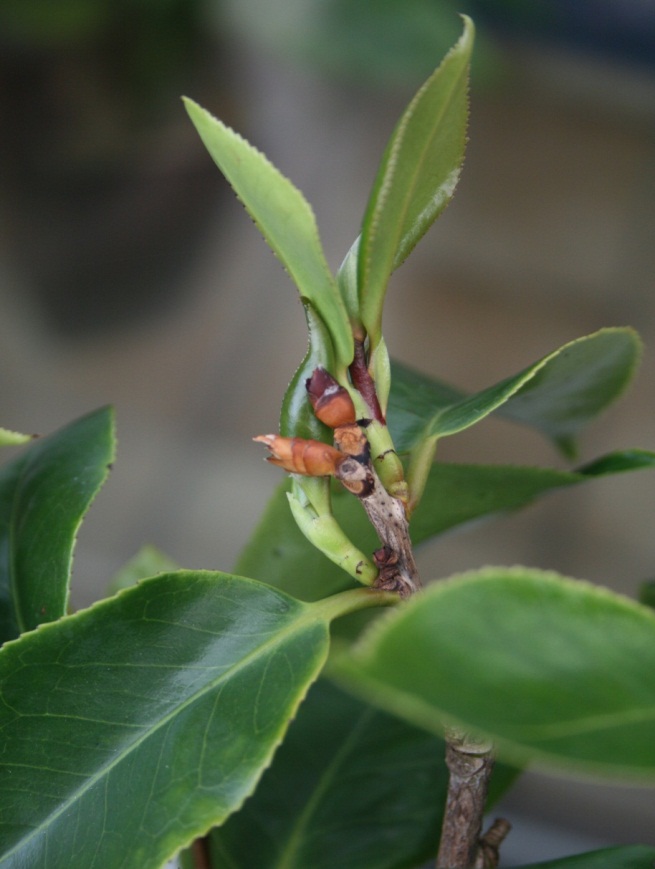 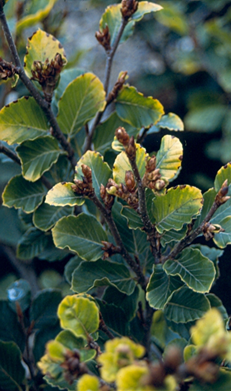 Groeipunten
Mn+ Mangaan
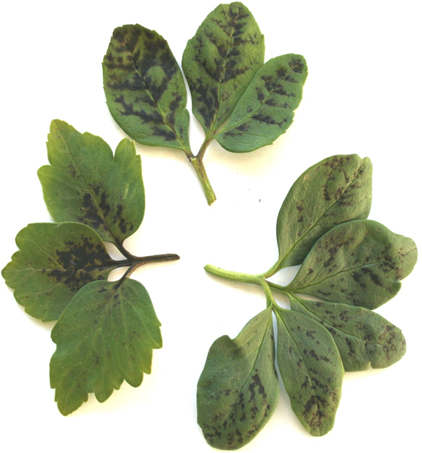 Op jonge en oudere
bladeren
Mn- mangaan
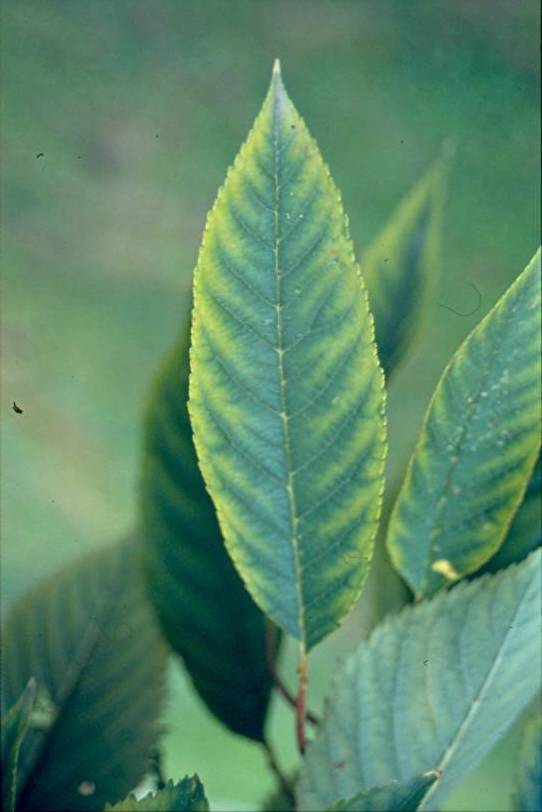 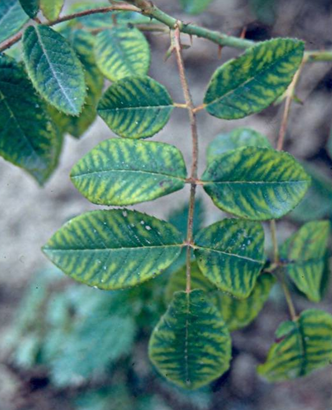 Op de jongere en jongste 
Bladeren
“Kerstboomeffect”
Mo Molybdeen
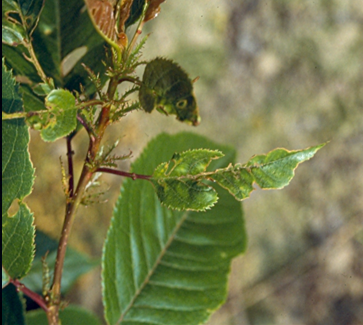 Op de jongste bladeren
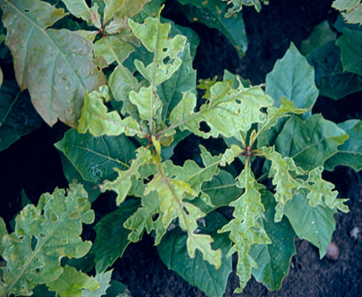 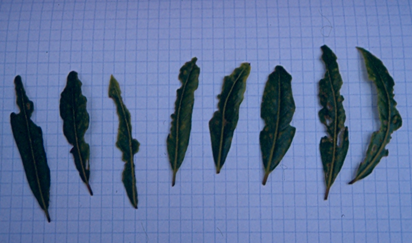 IPM (Integrated Pest Management)
Geïntegreerde gewasbestrijding omvat drie hoofdactiviteiten

1. Preventie van ziekten, plagen en onkruiden, zoals bedrijfshygiënische maatregelen, het kiezen van een geschikt ras en het stimuleren van natuurlijke vijanden.

2. Monitoren van ziekten, plagen en natuurlijke controlemechanismen, waaronder het inspecteren van gewassen, het nemen van bodemmonsters en het bepalen van acties.

3. Ingrijpen, als maatregelen noodzakelijk zijn en het kiezen van de optimale bestrijdingsmethode en het bepalen van het juiste tijdstip.
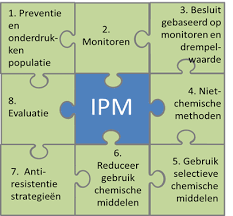 IPM
Chemische gewasbescherming
Chemische gewasbeschermingsmiddelen worden gebruikt om plaaginsecten in kassen en boomteelt aan te pakken.

De beschikbaarheid van chemische gewasbeschermingsmiddelen is afgenomen vanwege hoge kosten voor toelating in verhouding tot de opbrengsten, vooral voor kleinere teelten.
Chemische gewasbescherming
Systemische werking
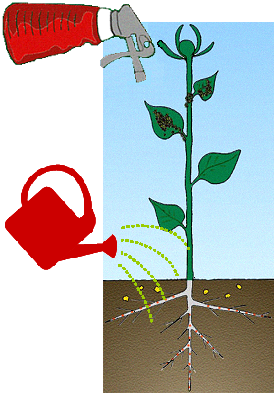 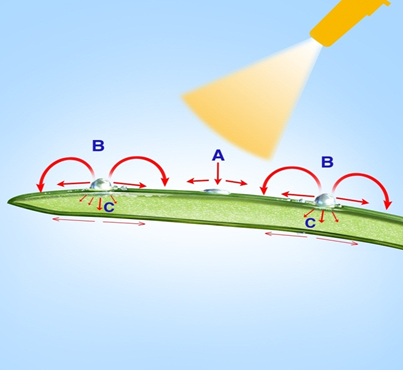 Voordeel
Langdurige bescherming

Niet zichtbare insecten worden ook gedood

Nieuwe bladeren zijn ook beschermd

Betere verdeling van de werkzame stof in de plant
72
Chemische gewasbescherming
Contactwerkende middelen
Contactwerkende middelen zijn gewasbeschermingsmiddelen die niet worden opgenomen door de plant. Het middel hecht zich aan het contactoppervlak van de plant, maar dringt daar niet doorheen. Zodra een plaag in aanraking komt met het middel, wordt het opgenomen in de huid van het insect, waarna hij sterft.


Translaminaire middelen
Translaminaire middelen dringen door het blad van het gewas heen, waardoor de onderkant van het blad makkelijker bereikt wordt. Hierdoor werkt het middel zowel aan de bovenkant als aan de onderkant van het blad.
Chemische gewasbescherming
Bodemwerkende middelen
Verschillende bodemherbiciden maken gebruik van een bodemwerking. Deze werken goed tegen kiemende onkruiden, maar niet tegen wortelonkruiden. Ze dringen namelijk niet diep door in de bodem, maar blijven hierop liggen.


Bedekkingsmiddelen
Bedekkingsmiddelen zijn gewasbeschermingsmiddelen die zich hechten aan een plant en de plant op die manier afdekken. Hierdoor kan een schimmel de plant niet aantasten. Een bedekkingsmiddel zet je preventief in.
Gerelateerde producten
Biologische bestrijding
Voordelen van biologische bestrijding:

Het gebruik van natuurlijke vijanden is milieuvriendelijk en laat minder residuen achter op gewassen.
Het kan zeer effectief zijn in de groenteteelt.
Er zijn diverse soorten natuurlijke vijanden beschikbaar.

Nadelen van biologische bestrijding:

Het succes ervan kan variëren in bloementeelten.
Er zijn veel verschillende soorten natuurlijke vijanden, en de keuze van de juiste soort kan lastig zijn.
Het kan duurder zijn dan chemische bestrijdingsmiddelen, vanwege de kosten van aankoop en uitzetten van de natuurlijke vijanden.
Biologische bestrijding
Scouten automatiseren
Scouten automatiseren
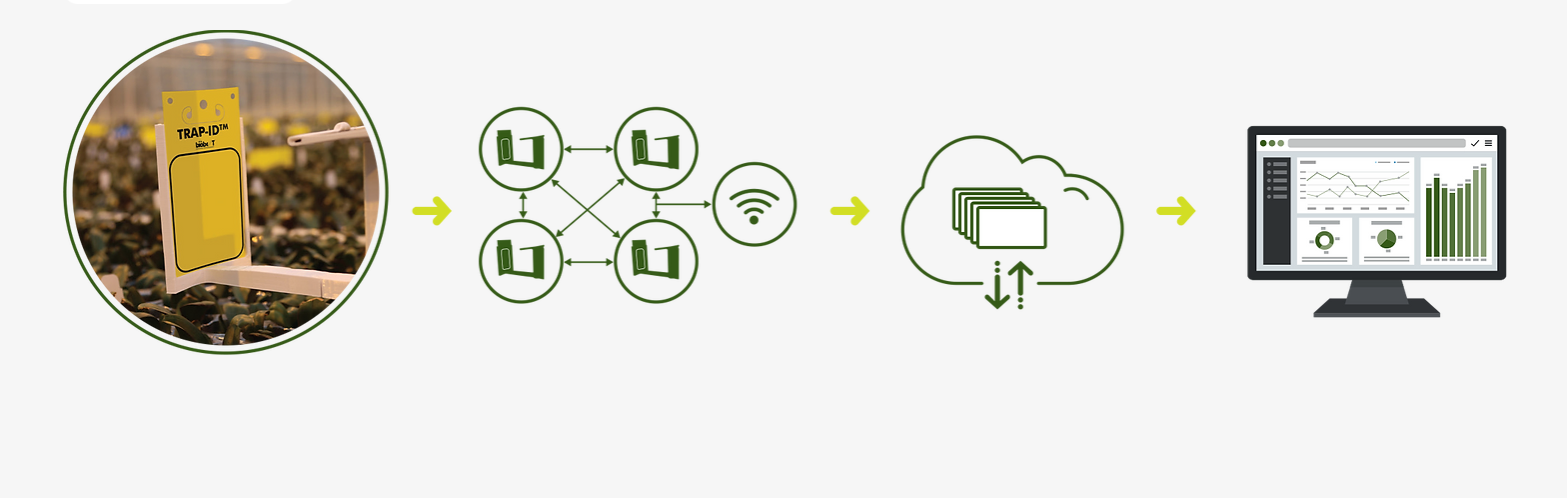 Continu worden foto’s van de vangplaat gemaakt en verzonden naar pats
Pats herkent 6 soorten plaaginsecten
Pats zend elke dag een update over de aantallen insecten
Drones
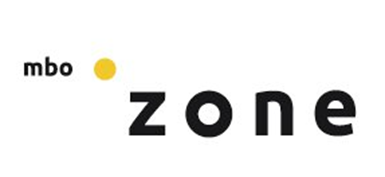 Herkennen van ziekten en plagen
Ga naar: https://www.beeldenbankgewasbescherming.nl

Maak nu lesbrief 2 Hygiëne
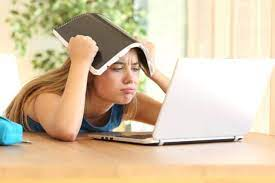